JRC Field Reporting Tool

D. A. Galliano, A. Annunziato
DRM Unit
The whole information flow related to the Crisis Management is studied
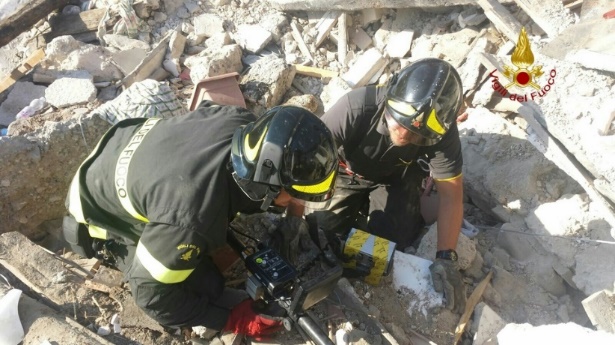 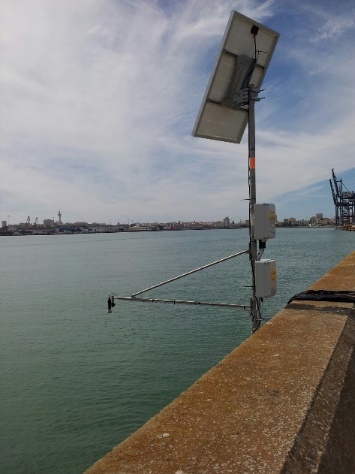 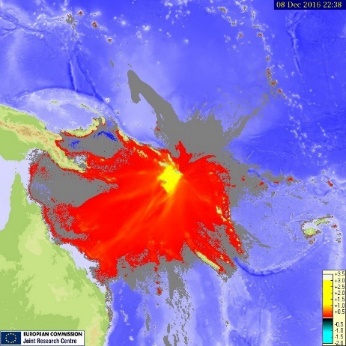 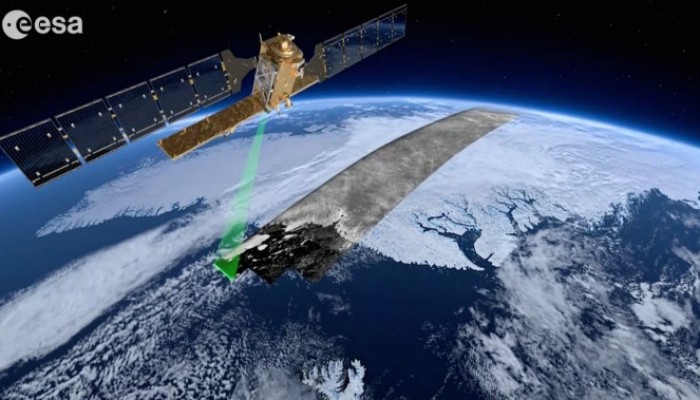 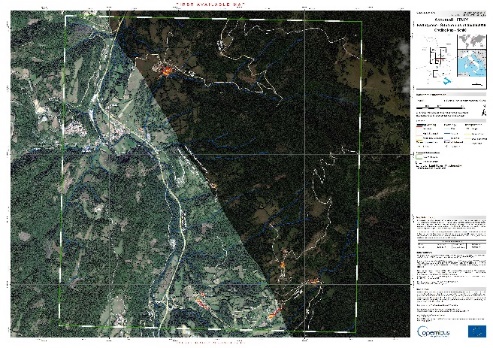 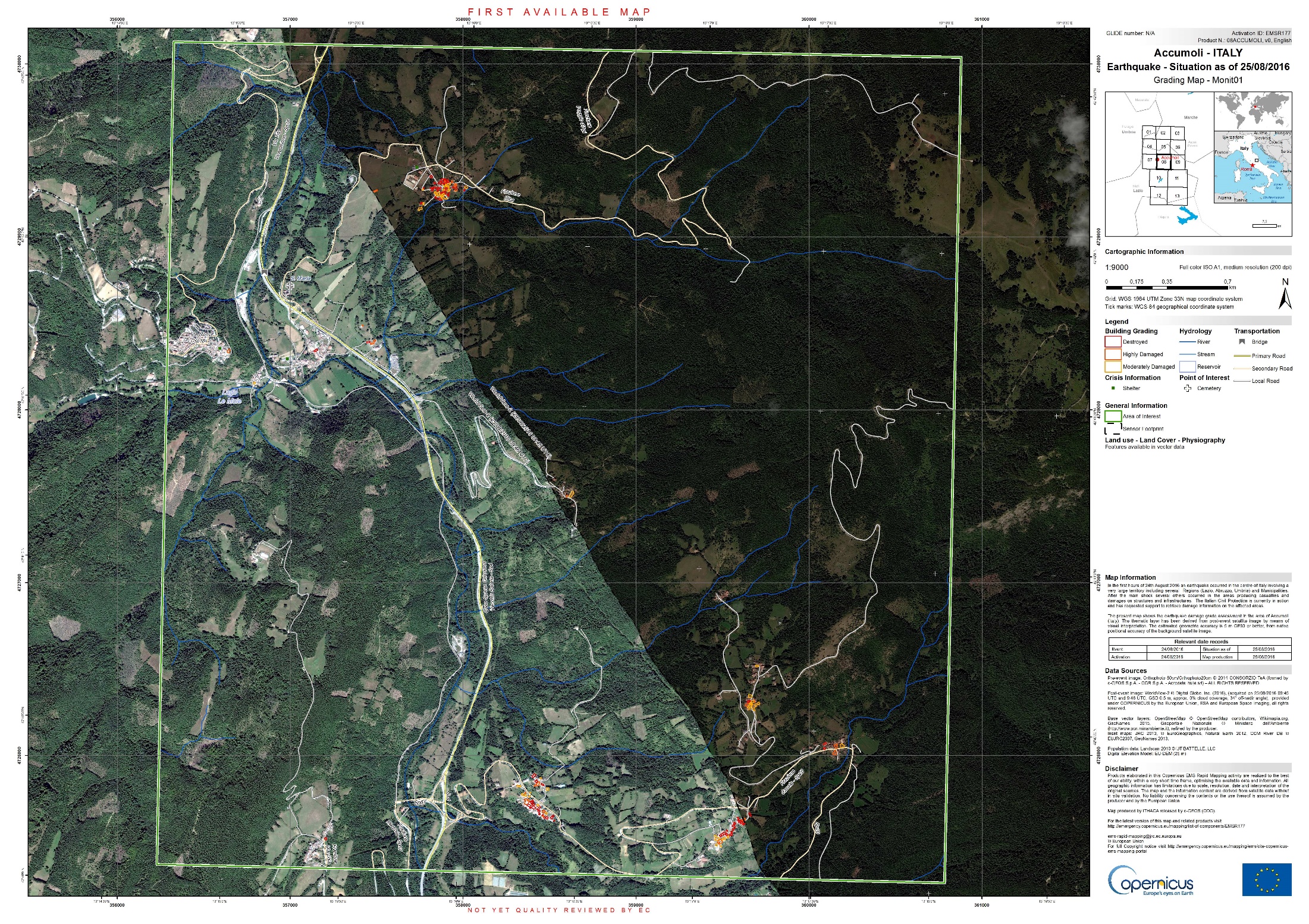 Practitioners
Sensors
Models
Analysis
Decision making
Timeline
Project start: June 2016
First prototype: September 2016 (UWA)
Test and user experience feedback until September 2017
Integration in IFB platform and Android porting: whole 2018
iOS porting and ERCC customization: 2019
Several geographic references
GPS based
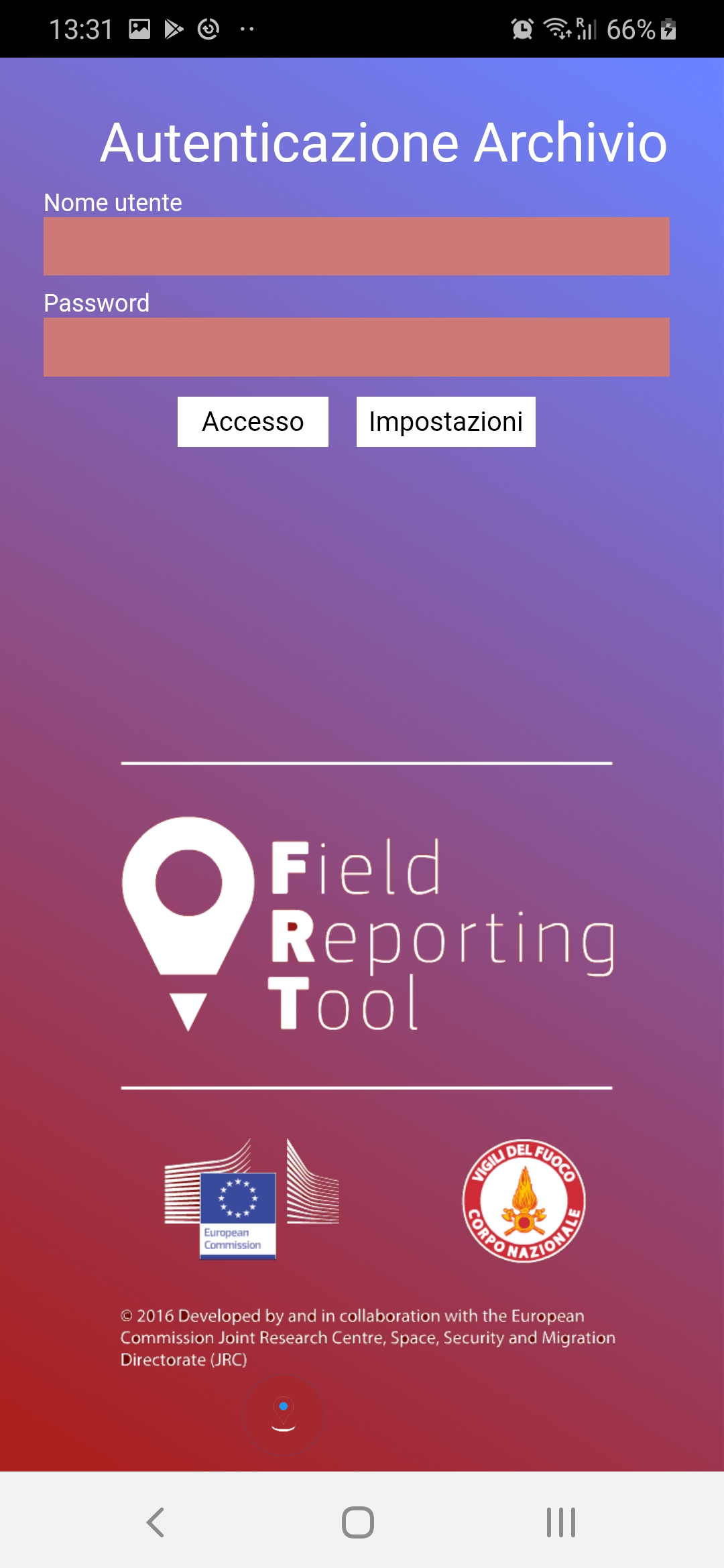 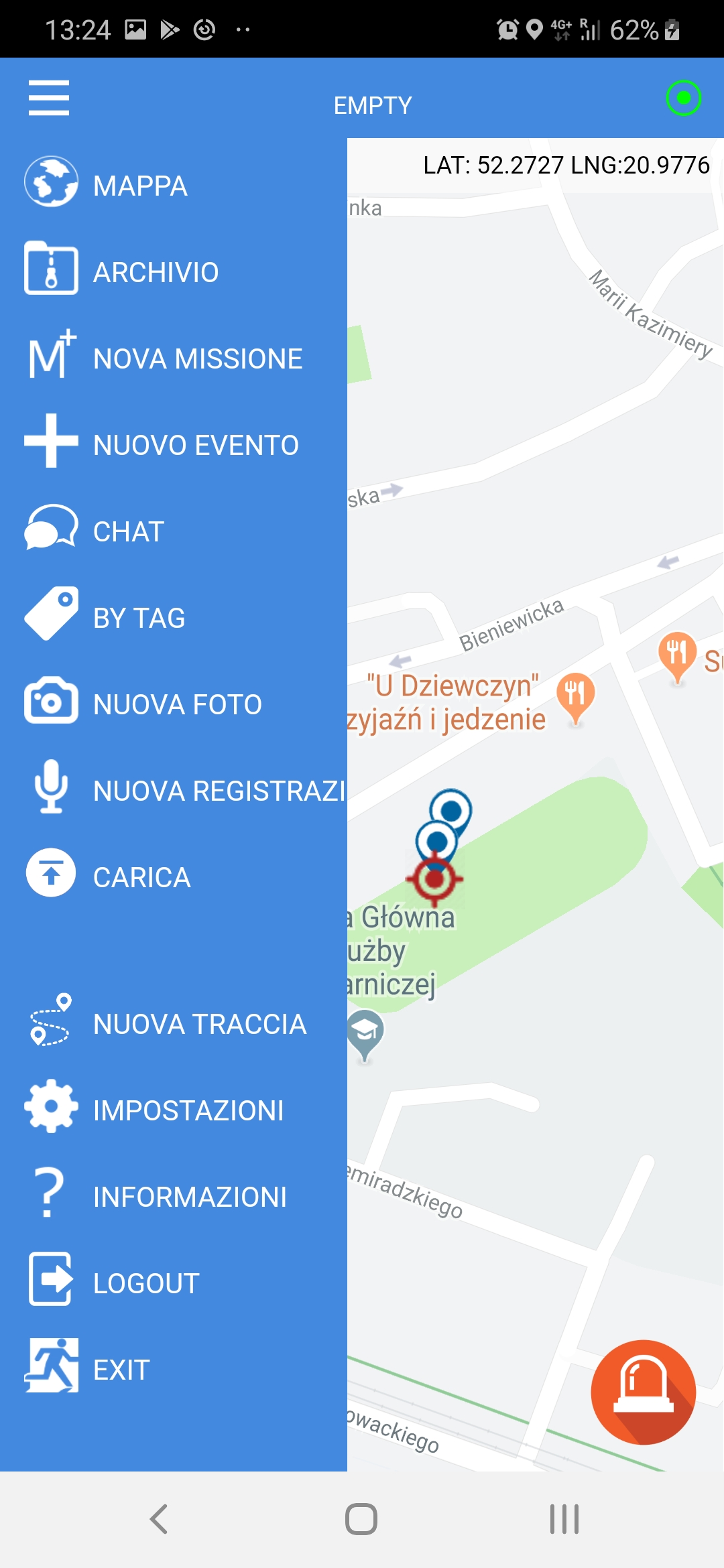 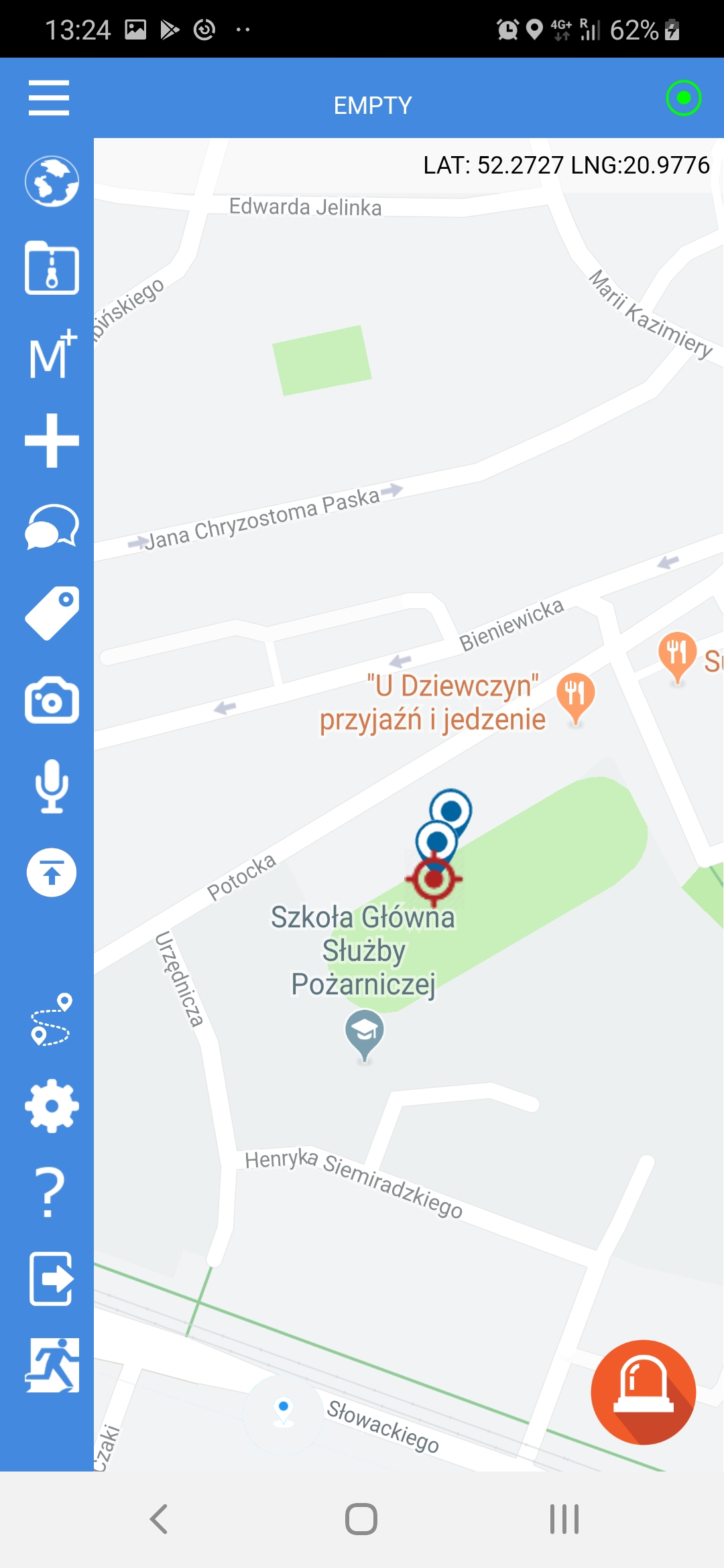 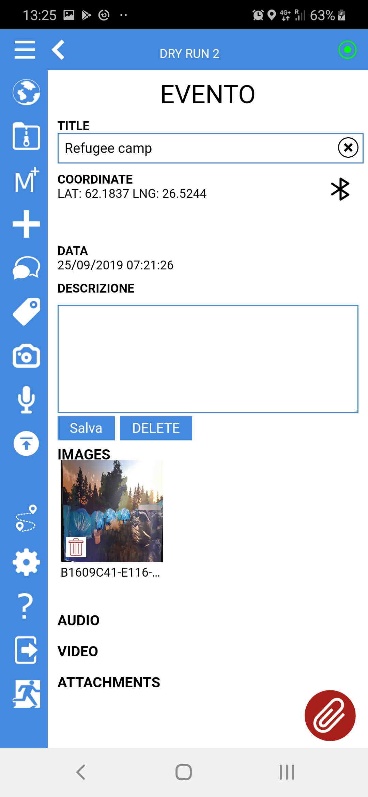 Offline and online data
Rapid multimedia
Data creation
Rapid sharing
Tracking utility
Customizable
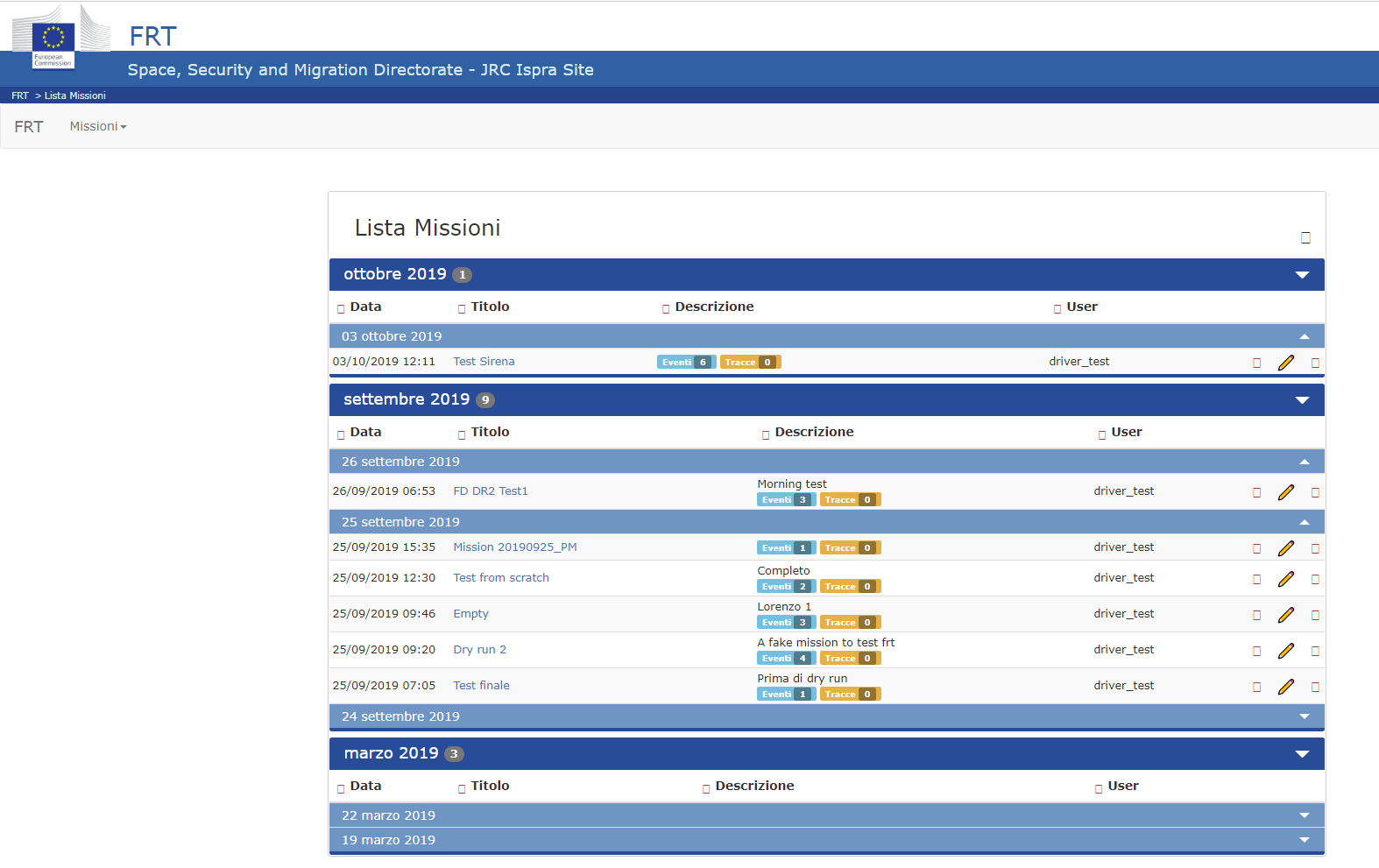 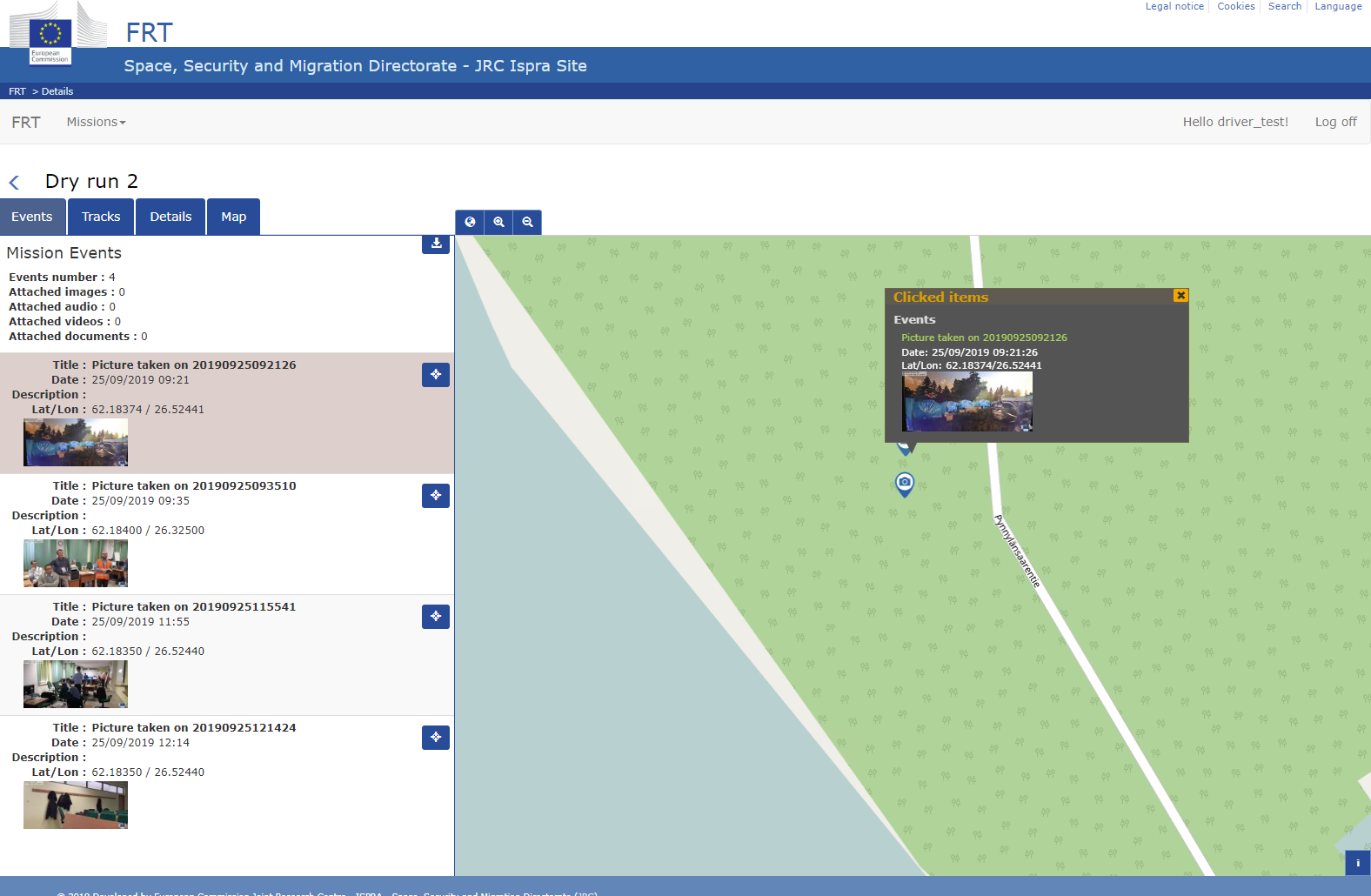 Search and rescue simulation
More efficient than presently used technology

Low cost and personal devices up to the task

Untrained users require quite no formation
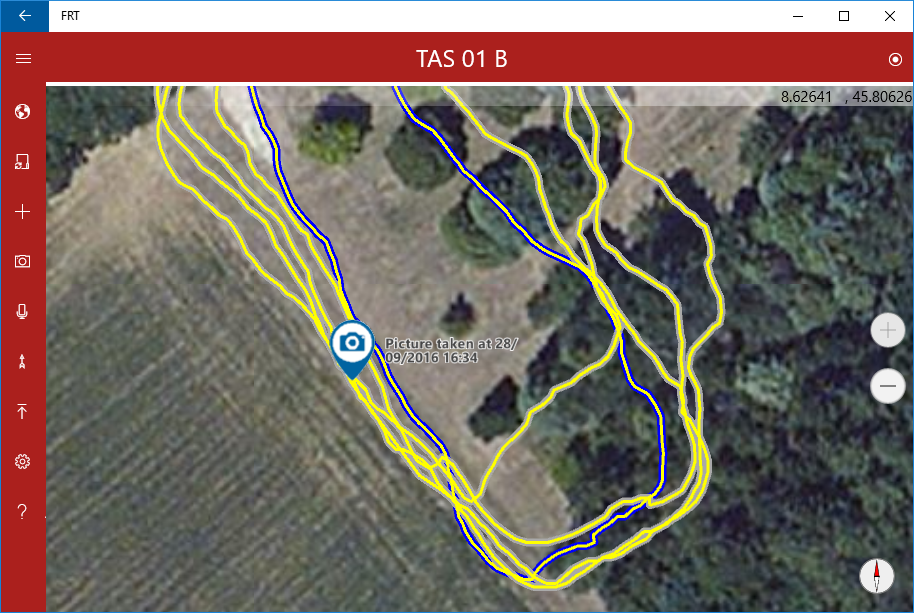 Tested in real-like situation
Combined visualization of new information and a reference (Copernicus data)

Real-like survey stepping into destroyed houses

Comparison of remotely performed assessment with the real situation
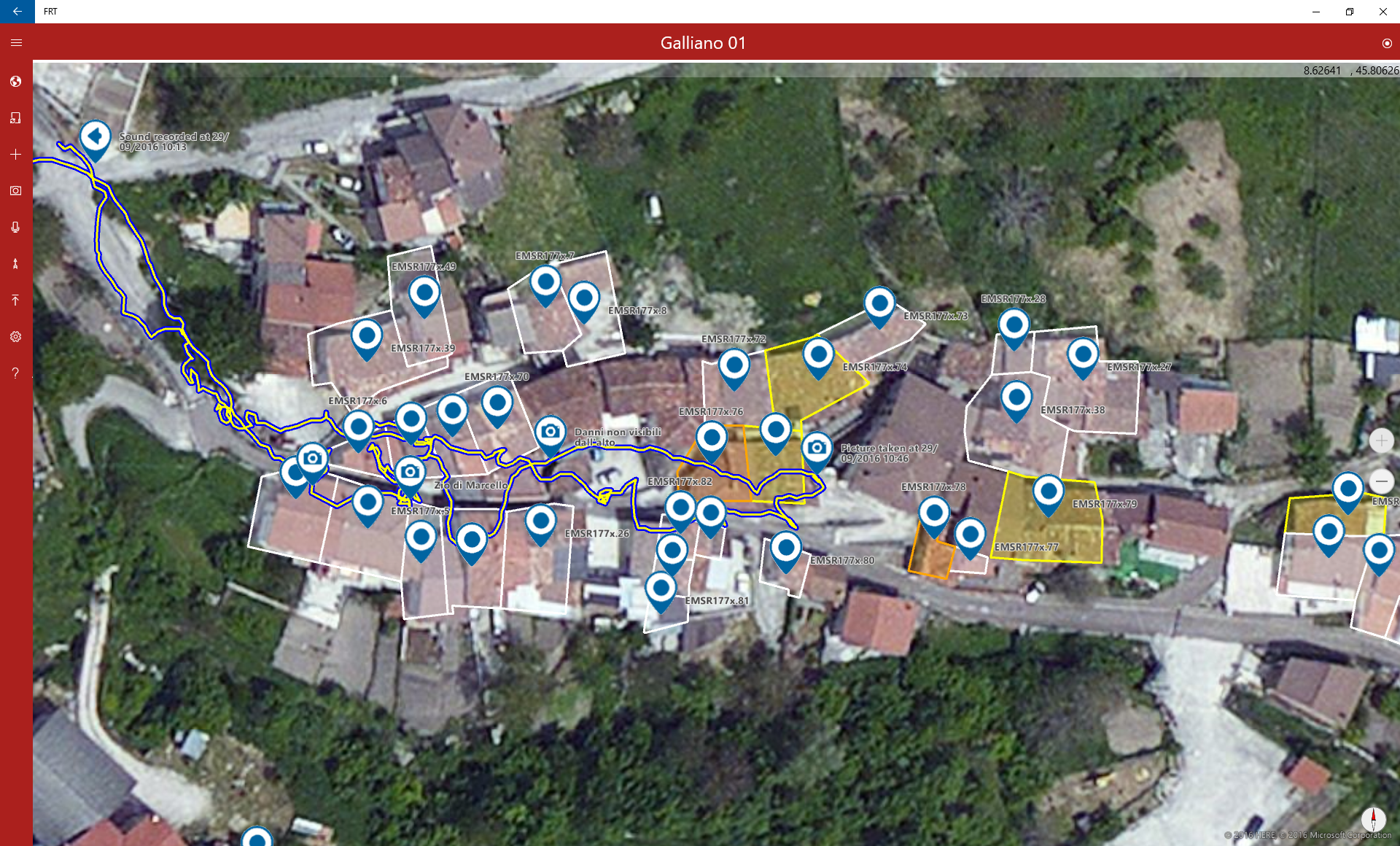 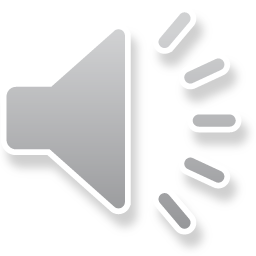 FRT4ERCC
Integration with the ERCC tools

Team oriented usage
Integration with the ERCC tools
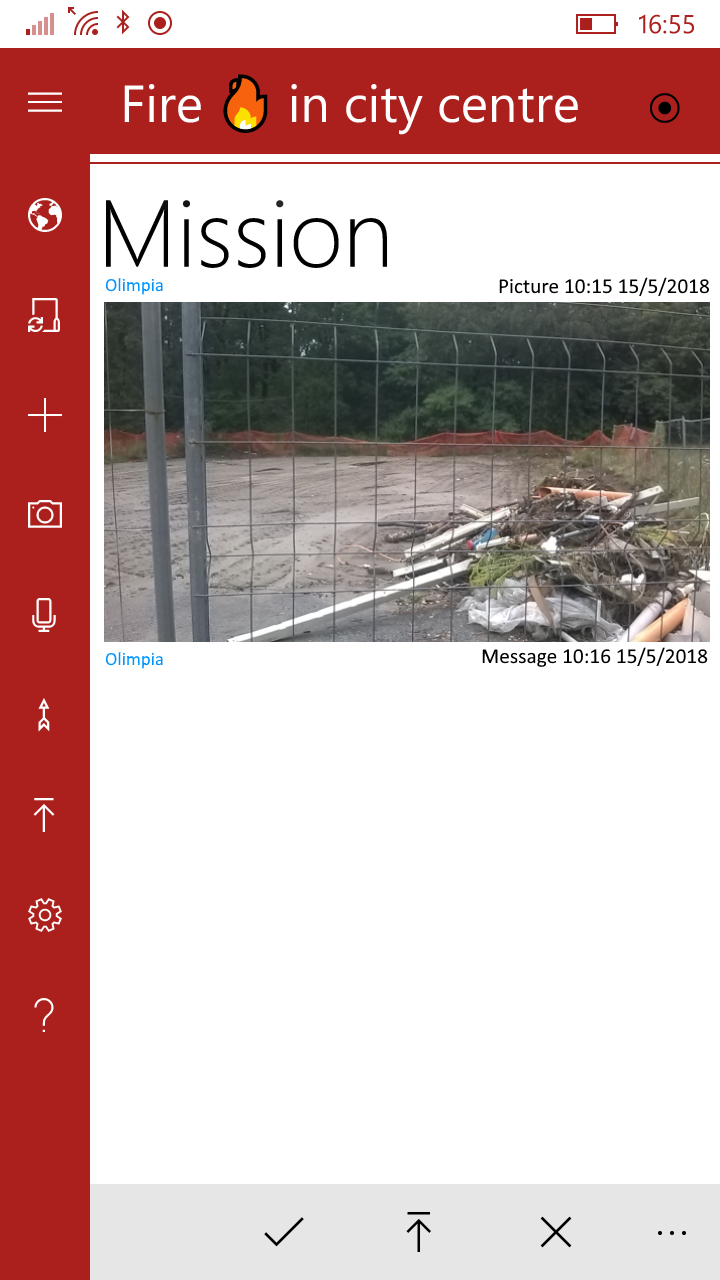 Team oriented usage
Easily created and managed team will group users and allow them sharing the information (visibility)
Rubbles and other evidences of reconstruction
The flowing interface will show the activity of the team at a glance
Ioannis
Message 10:20 15/5/2018
Yes, but very recent, in my opinion